Atividade PHetsobre força, massa e aceleração no OA “Force and Motion: Basics”
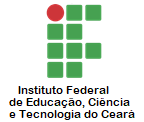 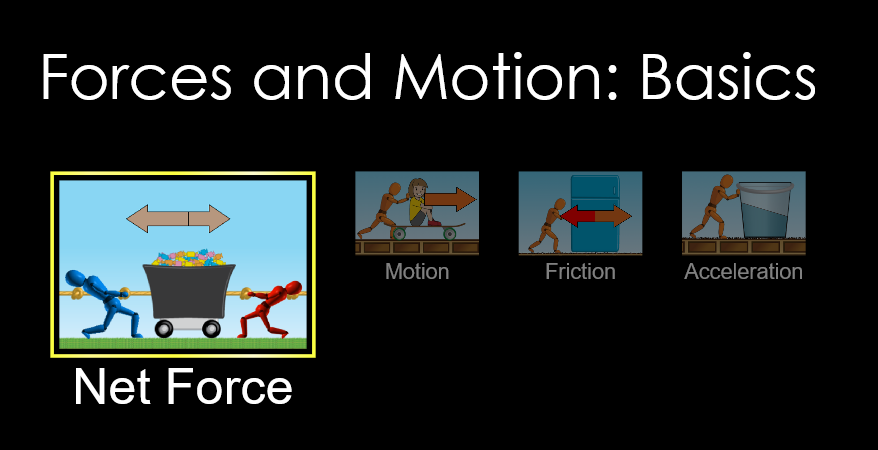 Disponível em: https://phet.colorado.edu/sims/html/forces-and-motion-basics/latest/forces-and-motion-basics_en.html
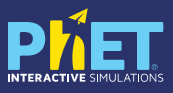 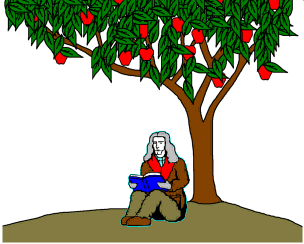 Leis de Newton
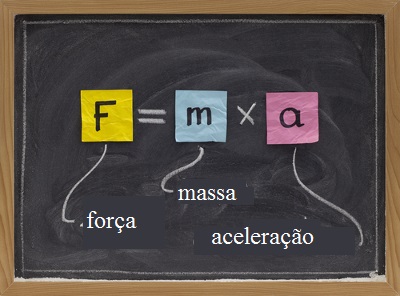 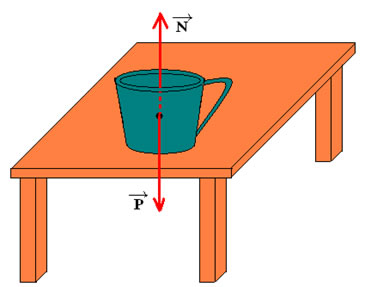 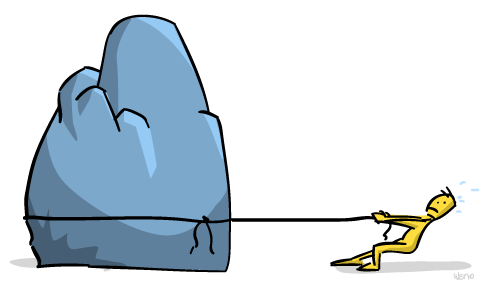 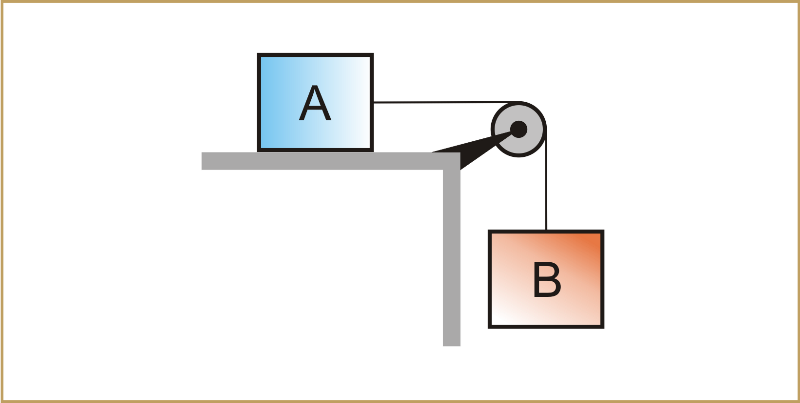 Questão 1
Na situação abaixo o atrito é zero e o robô empurra um bloco de 50kg aplicando uma força de 200N. Qual o valor da aceleração do sistema robô-bloco? Demonstre com cálculos.
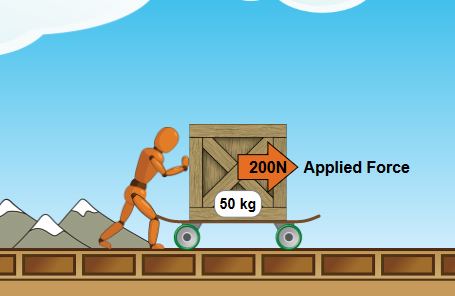 Questão 2
Na situação abaixo o atrito é zero e o robô empurra dois blocos de 50kg aplicando uma força de 500N. Qual o valor da aceleração do sistema robô-blocos? Demonstre com cálculos.
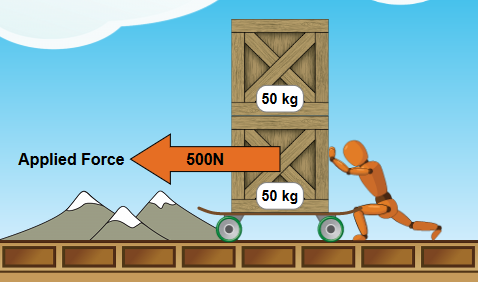 Questão 3
Na situação abaixo o atrito é zero e o robô empurra uma geladeira de 50kg aplicando uma força de 400N. Qual o valor da aceleração do sistema robô-geladeira e em quanto tempo o sistema estará a 10m/s? Demonstre com cálculos.
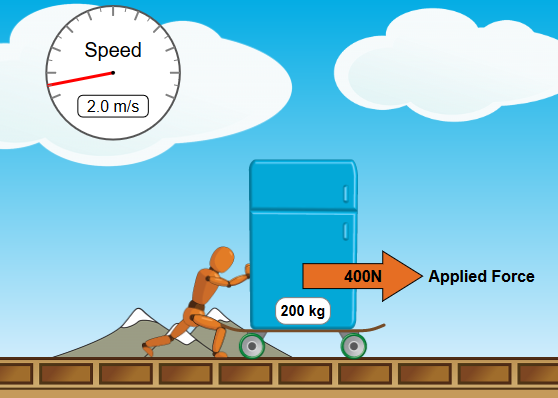 Questão 4
Na situação abaixo o atrito é zero e o robô empurra o homem de 80kg aplicando uma força de 500N. Qual o valor da aceleração do sistema robô-homem e em quanto tempo o sistema estará parado? Considere a velocidade de 20m/s sendo positiva (para a direita). Demonstre com cálculos.
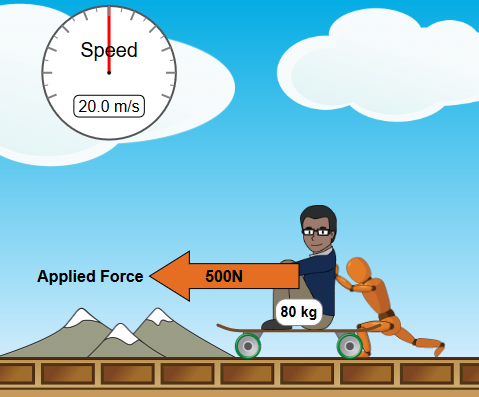 Questão 5
Na situação abaixo o atrito é zero e o robô empurra um balde com água de 100kg aplicando uma força de 500N. Qual o valor da aceleração do sistema robô-balde e em quanto tempo o sistema estará parado? Considere a posição da água para descobrir o sentido de movimento do sistema. Demonstre com cálculos.
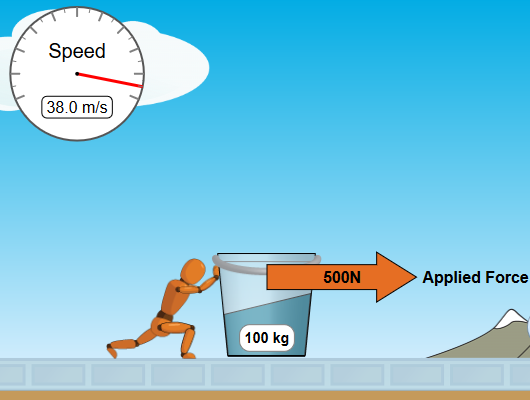